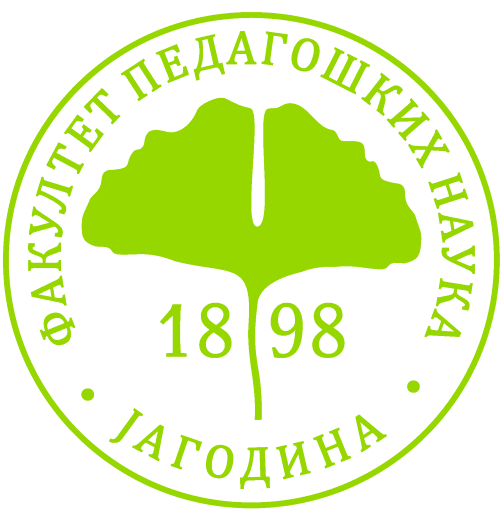 AKADEMSKO PISANJE literatura i obaveze
2023/2024     (akreditacija 2021)
LITERATURA: osnovna (za test)
Kundačina, M., Banđur, V. (2008). Akademsko pisanje. Užice: Učiteljski fakultet. ( za test od 110-238. strane )
Šuvaković, U. (2010). Akademsko pisanje u društvenim naukama. Beograd: Dosije. ( za test od 80-165. strane)
NASTAVA I VEŽBEhttps://pefja.kg.ac.rs/materijali-za-nastavu/
Materijal za nastavu (uz snimljena predavanja): Kratak vodič kroz akademsko pisanje (ppt. - prezentacija) u Materijalima za nastavu
Vežbe: AKADEMSKO PISANJE kratak vodič i praktikum (draft version)-šifra za otvaranje: vodic18 (na sajtu u Materijalima za nastavu)
U ovom dokumentu: tekstualna verzija svih predavanja i 30 vežbi
PREDAVANJA I KONSULTACIJE
Snimljena predavanja biće postavljena na moodle platformi (svake sedmice sukcesivno), najkasnije do termina utvrđenog rasporedom časova za tu sedmicu. 
Za sva pitanja o moodle platformi: kod ass.Milana Komnenovića
On-line konsultacije
Onlajn konsultacije: subotom od 10.00 – 10.45 (najaviti se najkasnije do petka na akademskopisanje.pefja@gmail.com)
na Zoom link: 
https://zoom.us/j/6475573604?pwd=b1NqZ1pZWi9SczZWK1RXWStXaXFCQT09
Meeting ID: 647 557 3604
Passcode: 6Uc8Z2
ISPITpismena provera znanja - test
Priprema za polaganje testa znanja:
 na sajtu u Materijalima za nastavu, stavka ISPITNA PITANJA – Akademsko pisanje (šifra za otvaranje: priprema22)

TEST ZNANJA (20 pitanja)